基督教香港信義會社會服務部長腿叔叔信箱
「兒童對未來特首的期望」
意見調查發布
2017年2月19日
1
「長腿叔叔信箱」服務簡介
「長腿叔叔信箱」始於1994年，是香港最具歷史的亦是首個較規模及有系統地推動兒童文字輔導的服務。主要的服務對象是小四至初中的學生，透過寫信給「長腿叔叔」，分享自己在家庭、感情、人際關係、學業等方面的困難和挑戰。服務至今達22年，多年來長腿叔叔信箱共收到逾55,000封來信，現時每月平均收到來信約250封。
2
「長腿叔叔信箱」服務簡介
「長腿叔叔信箱服務」本著倡議聆聽孩子的聲音，重視兒童發聲及發展的權利，所以會透過報刊文章、發佈會及電台節目等為少年人發表心聲。如以往的『兒童發聲之求學篇 - 求學求甚麼？』、『家庭篇 - 家庭暴力』、『網情篇 – 兒童上網情況調查』，『童心創未來之兒童眼中的未來』問卷調查，及是次「兒童對未來特首的期望」意見調查，藉以讓社會人士認識少年人內心的需要及感受，一同努力關注他們的褔祉。
3
研究背景
根據聯合國兒童權利公約，兒童擁有四大基本權利 ，包括：
生存權，
受保護權，
發展權及 
參與權，
四大權利中，參與權是最常被忽略的。
香港早於１９９４年成為締約國之一，但直至現時仍未有官方／正式機制確保政策制訂過程中納入兒童的聲音。
２０１７年香港特別行政區行政長官（特首）選舉即將舉行，正當特首候選人與社會各界代表會面以爭取支持時，兒童的關注及聲音在沒有選票及正式代議士的情況下，未必能帶到候選人面前，或促使特首候選人加入政綱當中。
4
研究目的
藉收集、整理及發布兒童對未來特首的期望：
為兒童提供一個發聲機會
促請特首候選人及社會人士聆聽及回應兒童的聲音。
5
研究方法
6
問卷內容
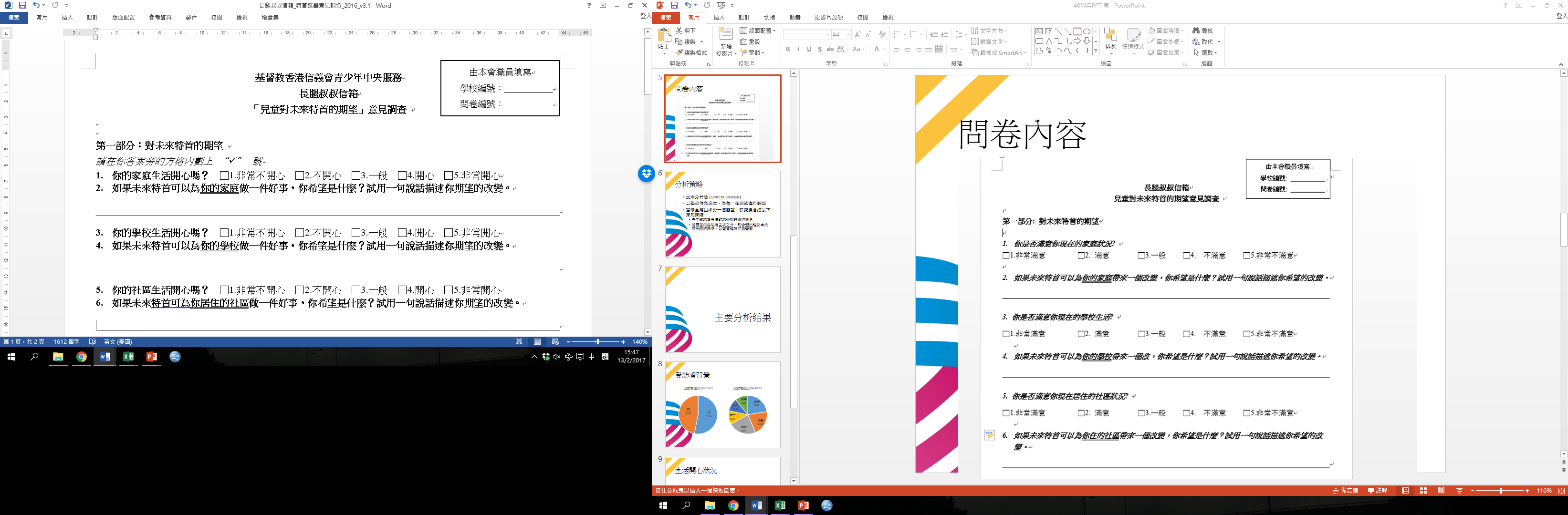 7
分析策略
內容分析法 (content analysis) 
以學生回應作為單位，為每一個回應進行編碼 (coding) 歸類，計算相關類別字眼出現的頻數
若學生在回應中填寫多於一個願望，研究員會按以下原則歸類：
先了解其意思選取其最優先表達的訊息
若願望內容沒有主次之分，則會選出框架中未有 (或較少) 出現的訊息，以豐富框架的涵蓋面
8
主要分析結果
9
生活開心狀況
10
如果未來特首可以為你的家庭做一件好事，你希望是什麼？
接近三分二受訪兒童（６２％）
希望改善家庭經濟負擔／壓力，
改善物質生活條件
11
如果未來特首可以為你的家庭做一件好事，你希望是什麼？
接近三分二受訪兒童（６２％）希望改善家庭經濟負擔／壓力，改善物質生活條件

除物質生活外改善改，分別約有一成受訪兒童希望改善家人關係（１２％）或家人幸福快樂（８％）

部分受訪兒童寫下希望被聆聽及社會改變的個人願望
12
家庭願望（例子一）
減輕經濟負擔

改善生活條件
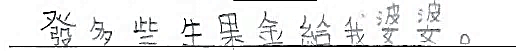 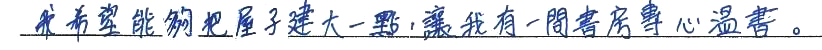 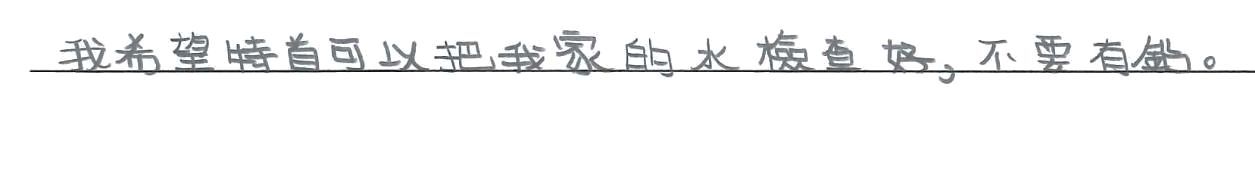 13
家庭願望（例子二）
家人關係

被聆聽
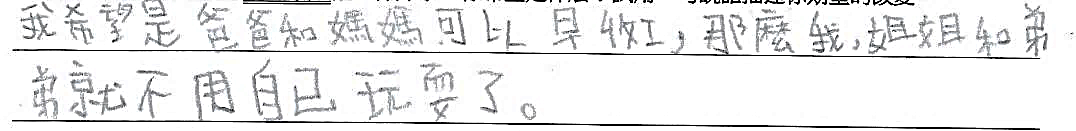 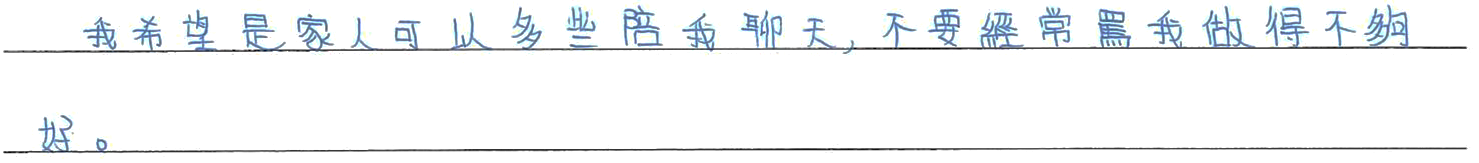 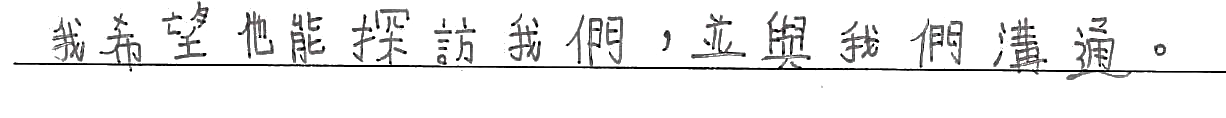 14
如果未來特首可以為你的學校做一件好事，你希望是什麼？
逾四成受訪兒童（４３％）
希望改善學校設施／設備
以至環境
約三成半受訪兒童（３４％）
對學習安排表達意見
(見下頁)
15
如果未來特首可以為你的學校做一件好事，你希望是什麼？
逾四成受訪兒童（４３％）希望改善學校設施／設備乃至環境

此外，超過三分一（３４％）受訪兒童的學校願望與學習安排有關

部分受訪者（８％）則希望未來特首可以增撥資源，以資助學習開支（如學費／活動費／雜費或直接資助學校經費
16
受訪學同對學習安排的意見
17
受訪學同對學習安排的意見(續)
生活平衡的訴求：
減少功課／測驗／考核（如ＴＳＡ）
希望學校生活／學習是愉快
希望增加活動、休息及遊玩空間（包括時間及設施）
教育改革建議
“能夠改革本港教育制度，提倡多方面發展，並且以較輕鬆的形式進行課堂，減少學生應付功課及測考的壓力，提高學生的興趣＂（中二）
“我希望可以以活動教學為主“（小三）
18
學校願望（例子）
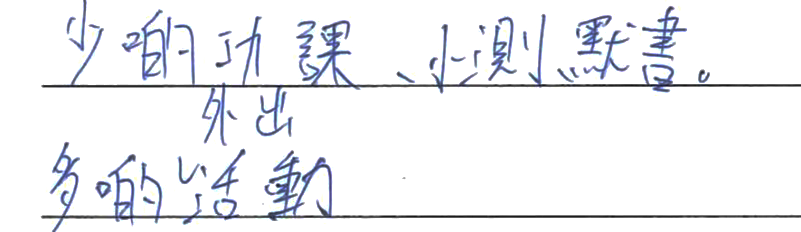 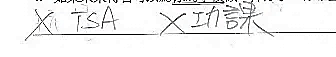 19
如果未來特首可為你居住的社區做一件好事，你希望是什麼？
六成三（６３％）受訪兒童
最希望
改善社區設施及環境
20
如果未來特首可為你居住的社區做一件好事，你希望是什麼？
六成三受訪兒童最希望改善社區設施及環境

此外，部分受訪兒童（６％）亦重視社會公義，希望未來特首應扶助弱勢社群如露宿者／長者等

亦有受訪兒童（５％）對居住社區的交通便利程度及擠塞問題也甚為重視
21
社區願望（例子）
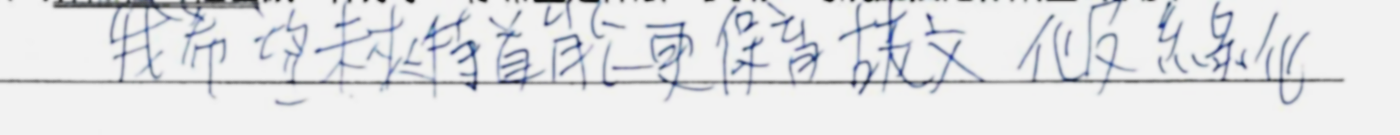 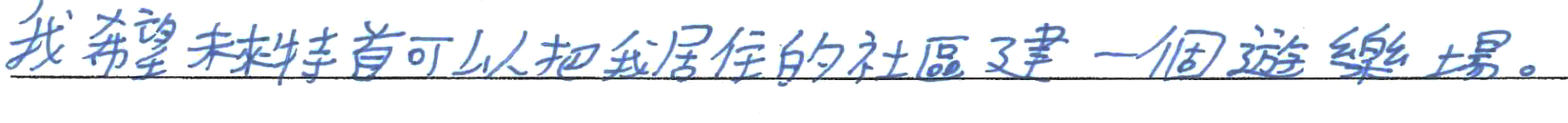 22
總結
受訪兒童感到在各生活範疇中，最需要改變的方面是環境及設備
在各範疇中，最多提出的改變訴求也在環境及設備的改善／提升
環境上的改變主要是：大／翻新／整潔／綠化
設備上的改變是：康樂／活動／遊玩上的設施設備／科技化
23
總結 (續一)
資源匱乏感覺強烈，金錢／物質掛帥　
金錢／資助／津貼／物質條件提升，也是各範疇訴求的關注點
家庭生活中，受訪兒童更是強烈地感到經濟負擔和壓力，希望改善物質生活，而且不少是表達“足夠”便可
在學校及社區的訴求，也是以增建／擴建設施設備為主，同樣是對現有資源感不足的展現
內容中常見派錢／資助，增撥資源為建議解決問題的方法
24
總結 (續二)
兒童有強烈表達意欲，內容亦具深度及闊度
個人願望下提出對社會變革的關顧　（世界內不止有自己，社會上的議題／人是有需要關顧／協助）　
在學校安排／教育制度上是有意見　
需要正視功課／考試／評核壓力
生活中學習與其他生活平衡的需要（如休息／遊玩的時間）
社區改變上對社會公義的追求
扶助弱勢
內容顯示兒童對其他香港現況問題也有敏感度	
樓價／租金／物價的關顧
工資工時甚至MPF 也有提及
政治環境如示威／民主追求／政府要聽從民意上
25
建議
促請特首候選人：
關注兒童的聲音，正視他們的參與權與能力
期望特首候選人當選後，積極為兒童提供社區參與體驗及實踐機會
當選後，往後在主要及相關政策倡議時，製作兒童版本（child-friendly version）資料，為兒童參與社區事務上提供基本的資訊權
26